Navigating a Hyperlinked Climate Change Concept Map
Jane Heinze-Fry 
March, 2020
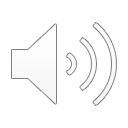 Hyperlinked Climate Change Cmap
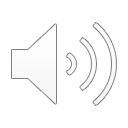 Solutions
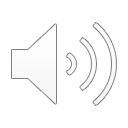 Climate Change & Energy Education
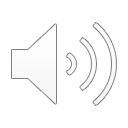 Educators & Teachers
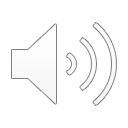 Interdisciplinary Connections
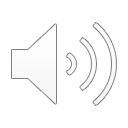 Science and Engineering Practices
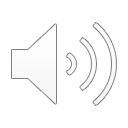 Resources by Level
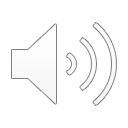